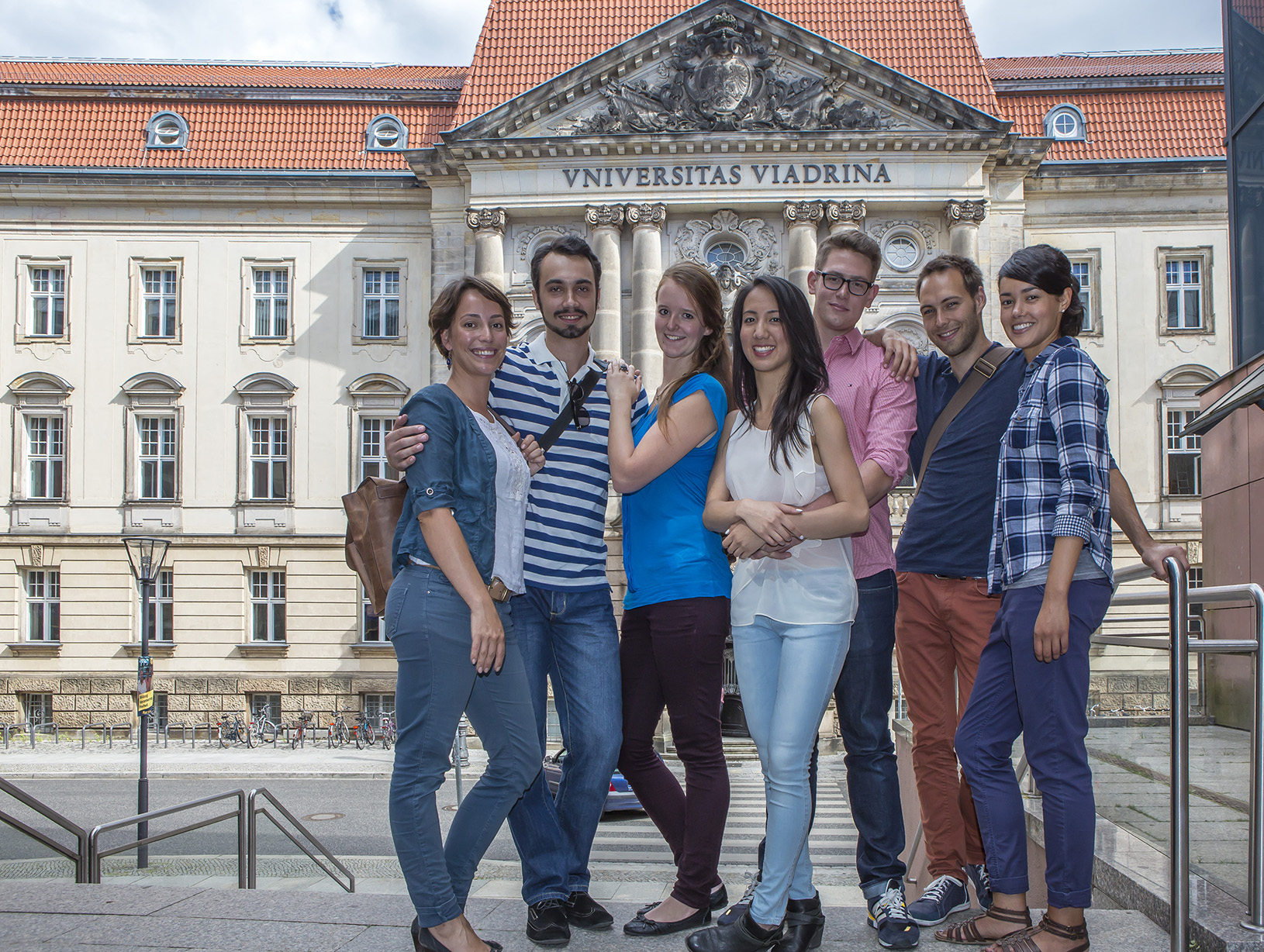 Studieren an der 
Europa-Universität Viadrina

Stand: Oktober 2023
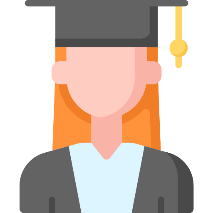 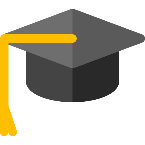 Studieren an der 
Europa-Universität Viadrina
Allgemein
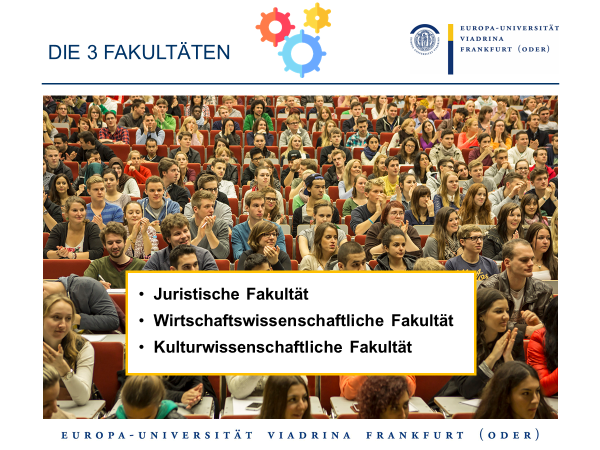 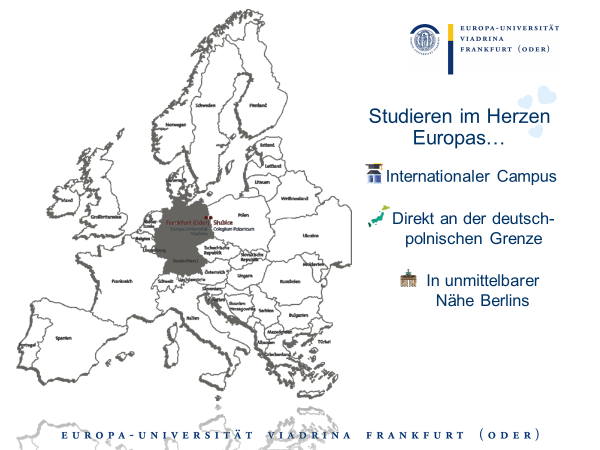 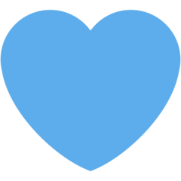 Studienprogramme
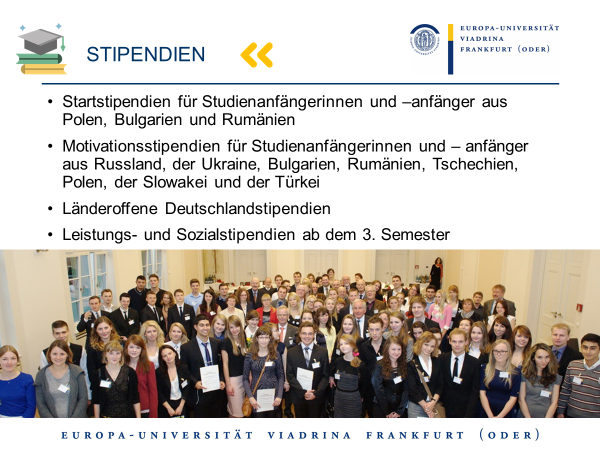 Geldfrage
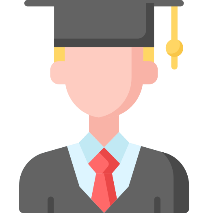 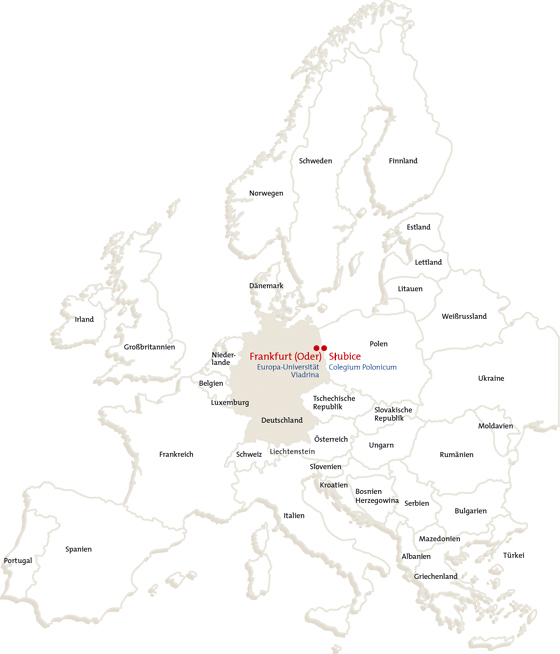 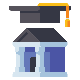 Internationaler Campus
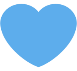 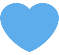 Studieren im Herzen Europas…
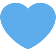 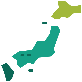 Direkt an der deutsch-polnischen Grenze
In unmittelbarer Nähe Berlins
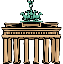 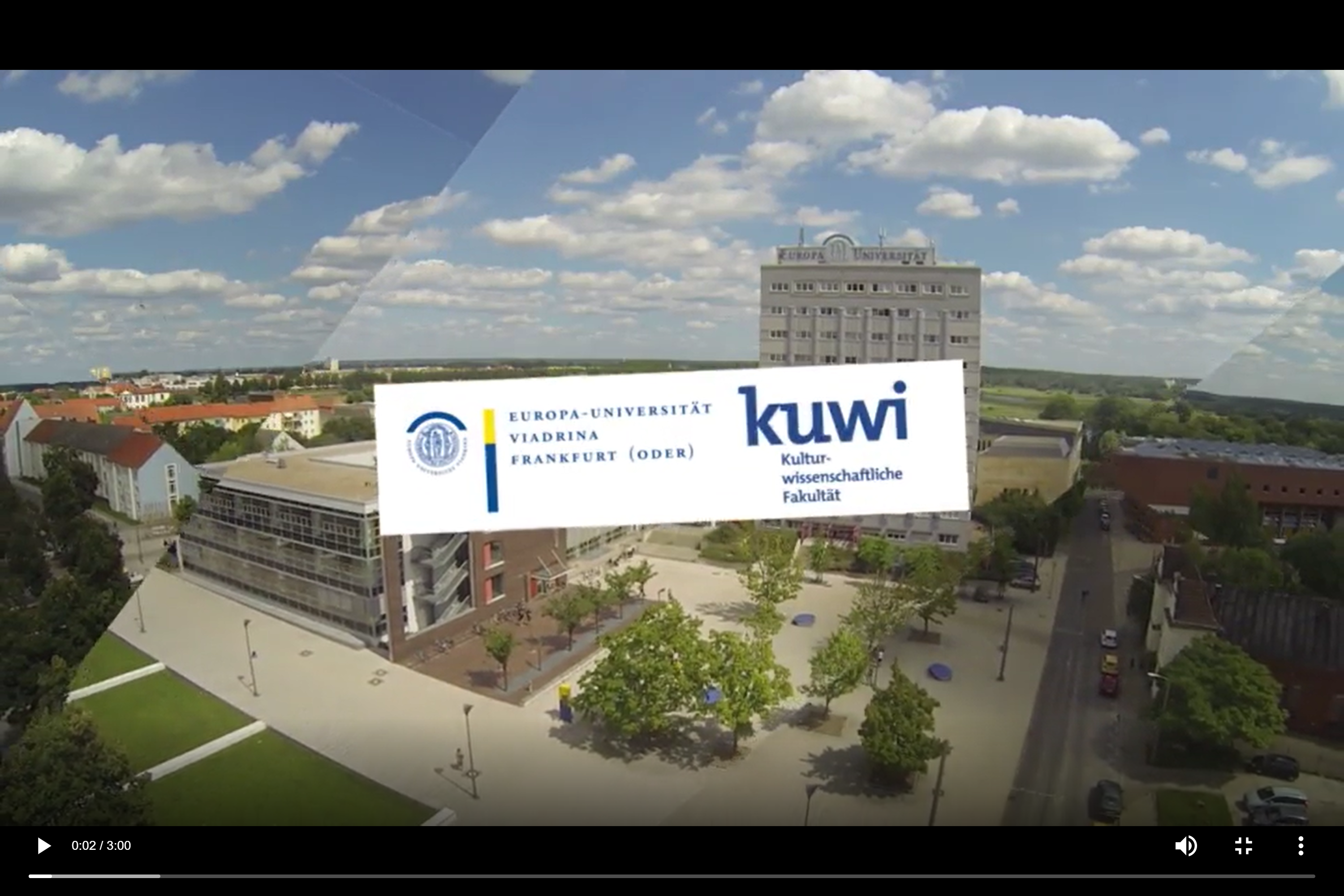 STUDIENORT FRANKFURT (ODER)
Auditorium Maximum und Universitätsplatz ©Heiko Wessely
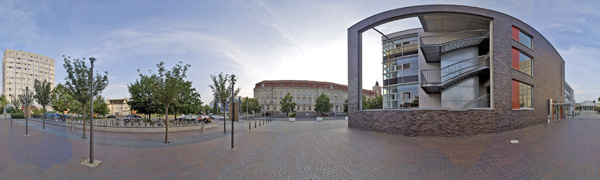 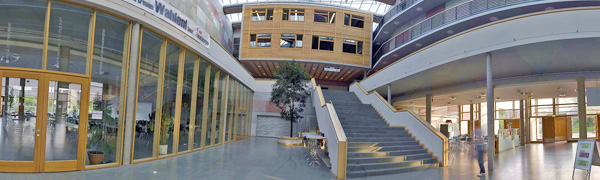 Gräfin Dönhoff Gebäude (Innenansicht) ©Heiko Wessely
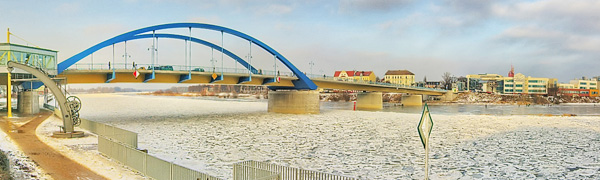 Blick auf die Stadtbrücke von Frankfurter Seite ©Heiko Wessely
ENTDECKE DAS BESONDERE!
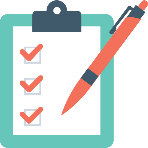 10 gute Gründe für die Viadrina:
Internationale Universität
Auslandssemester und -praktika
Diverse Fremdsprachen
Qualifikation für das Europa von morgen
Gut finanzierbares Studium
Gutes Betreuungsverhältnis
Moderner Campus und innovative Universität
Attraktiver Studienort
Wohnen in Deutschland und Polen
Zahlreiche studentische Initiativen
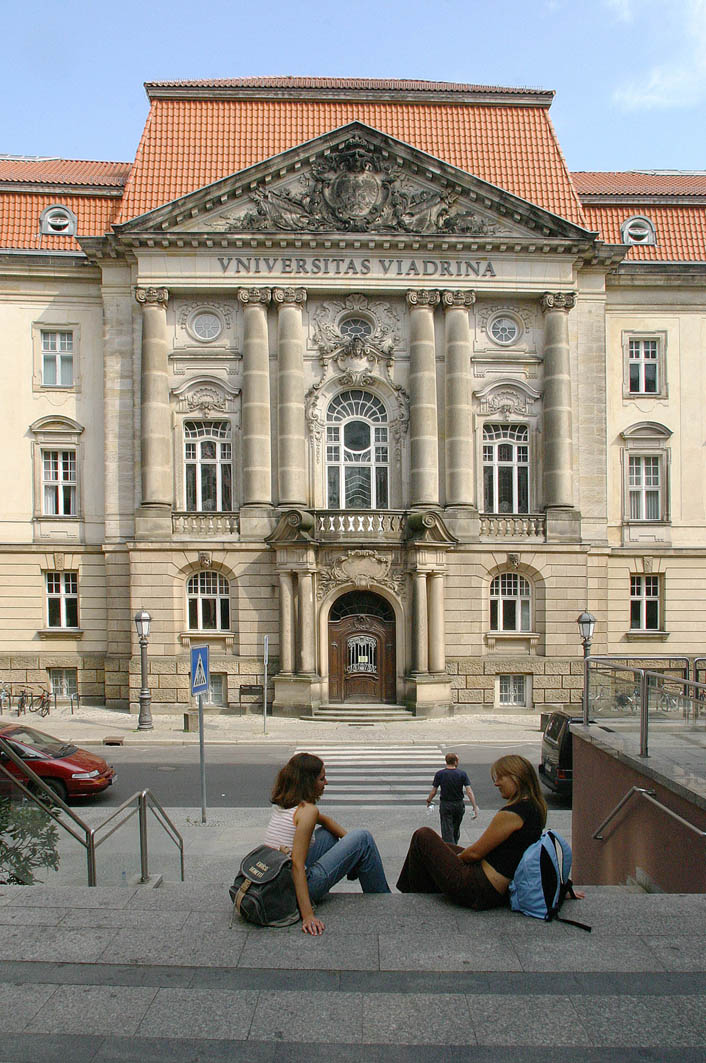 Studium an der Viadrina - International
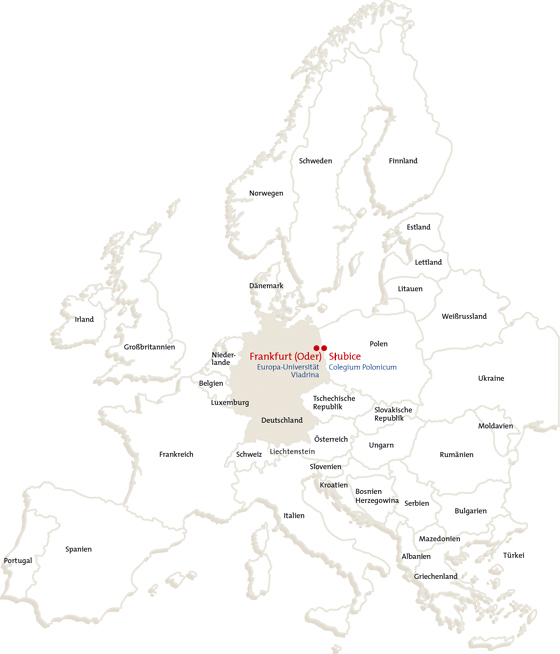 TOP 8 Herkunftsländer
Deutschland: 2.925
Polen:  277
Ukraine: 159
Türkei:  125
Russland: 82
Indien: 60
Bangladesch: 36
Frankreich: 30
4.366 Studierende insgesamt
Stand: Sommersemester 2023https://www.europa-uni.de/de/struktur/verwaltung/dezernat_1/statistiken/2023-Sommersemester/index.html
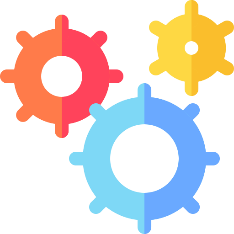 DIE 3 FAKULTÄTEN
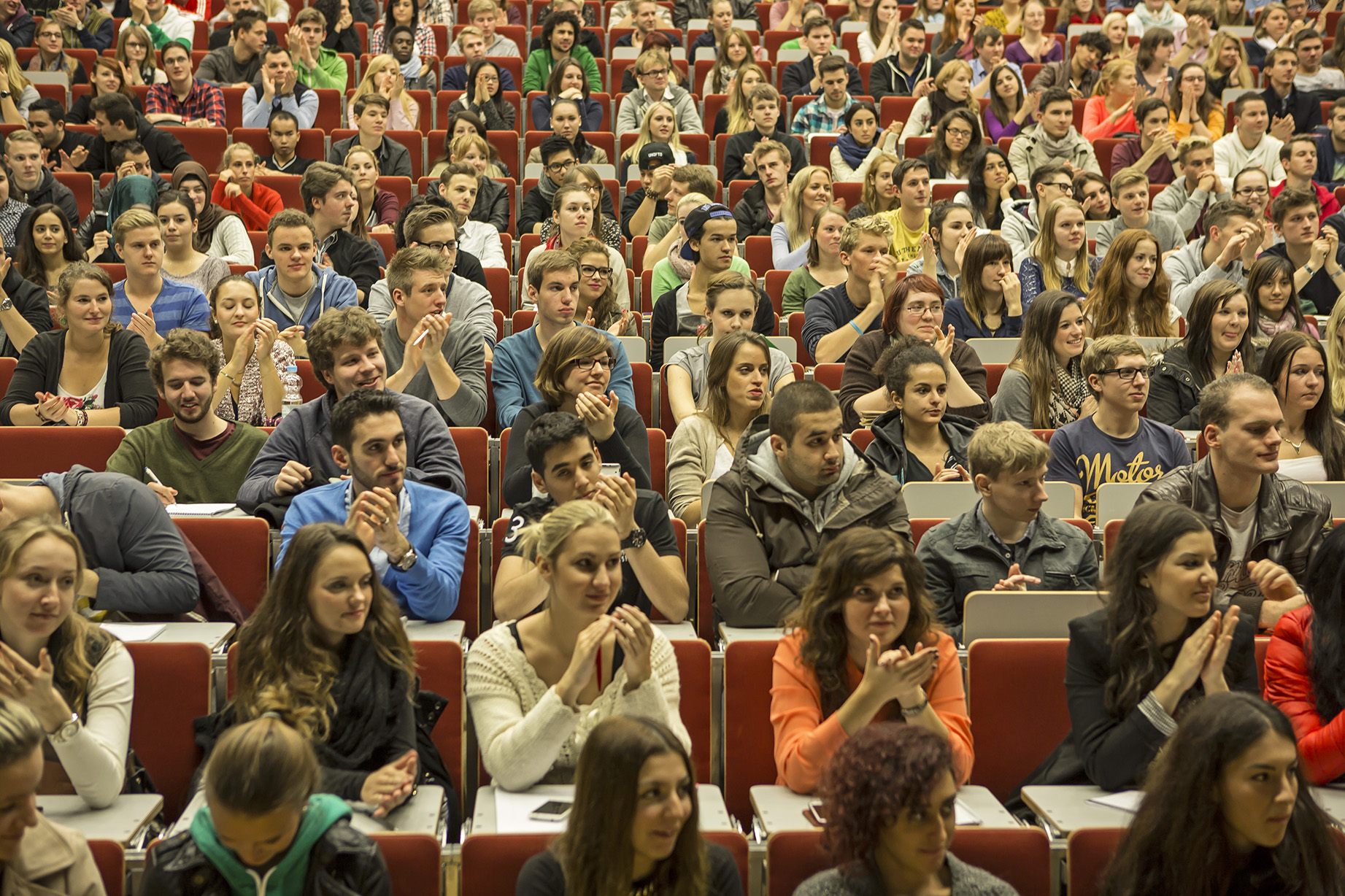 Juristische Fakultät
Wirtschaftswissenschaftliche Fakultät
Kulturwissenschaftliche Fakultät
RECHTSWISSENSCHAFTEN
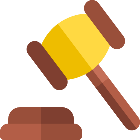 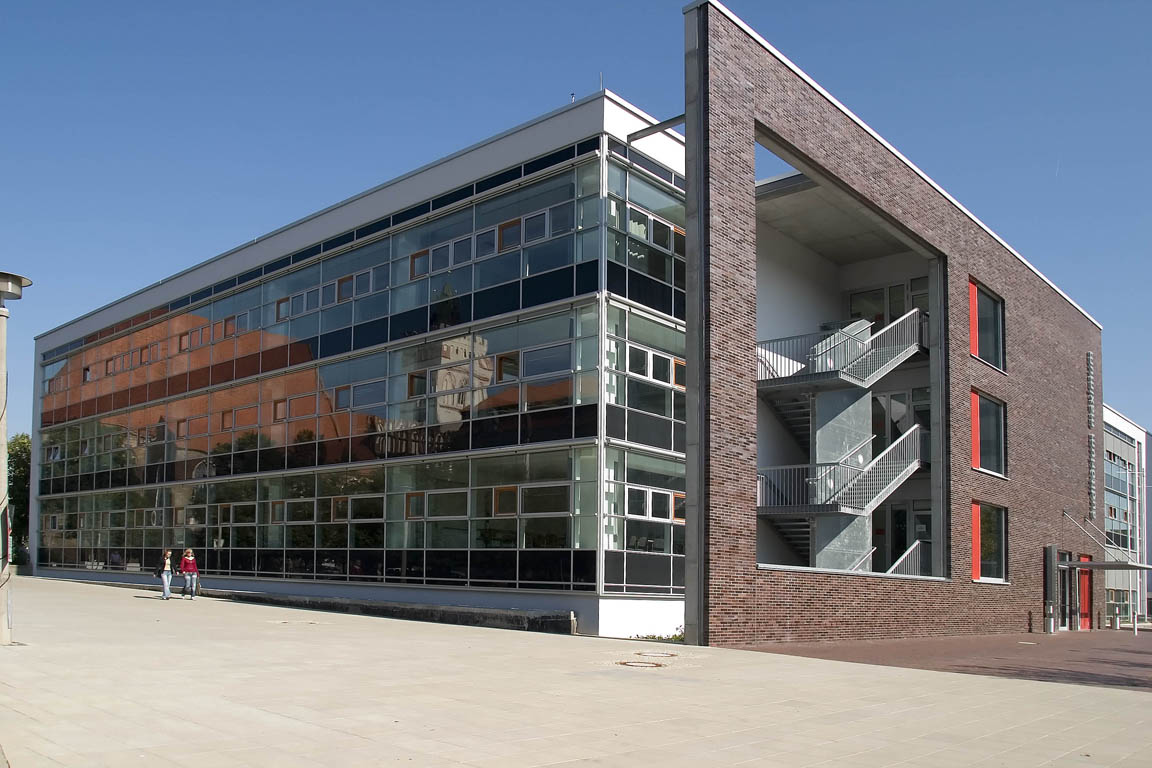 Deutsches Recht (9 Semester)
Magister des Rechts (Deutsch-polnisches Jurastudium)
Bachelor Recht und Wirtschaft I Wirtschaft und Recht (interdisziplinär)
Bachelor Recht und Politik I Politik und Recht (interdisziplinär)
Bachelor | Master in German and Polish Law 
nach dem Abschluss gute Arbeitsmöglichkeiten in Deutschland und Europa
gute Chancen, in der europäischen Verwaltung zu arbeiten
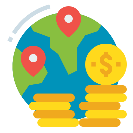 WIRTSCHAFTSWISSENSCHAFTEN
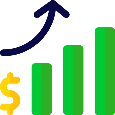 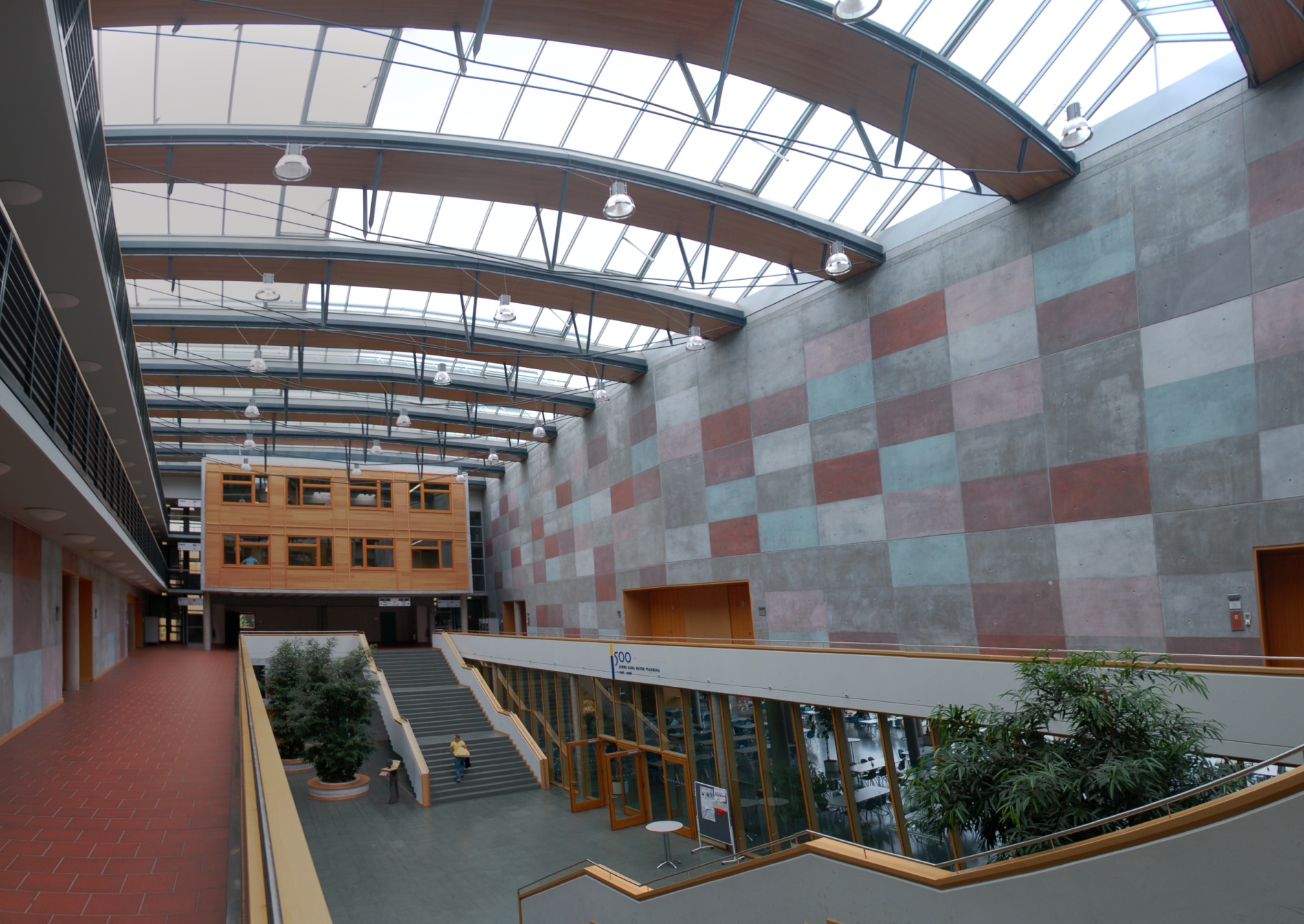 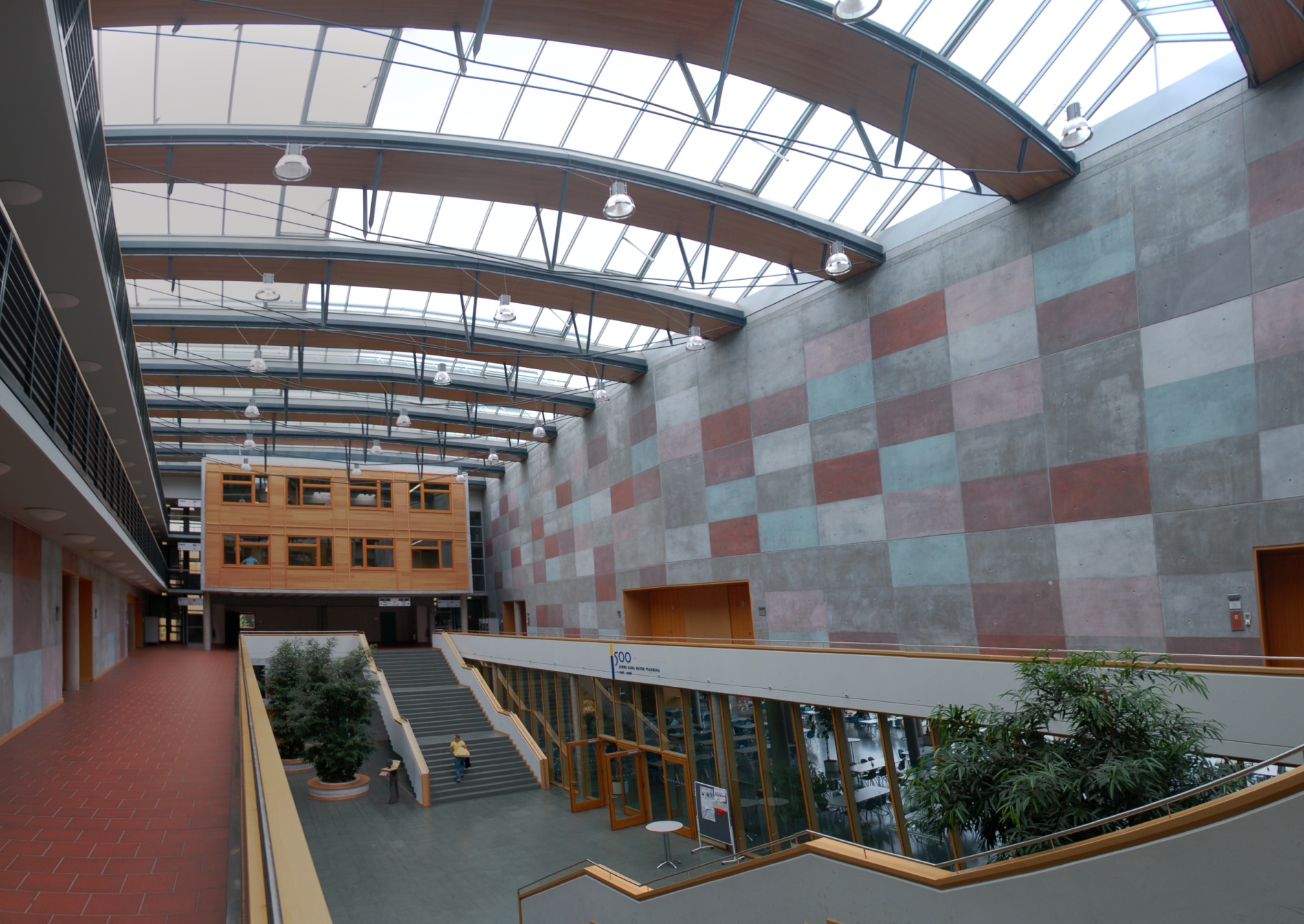 Bachelor
Internationale Betriebswirtschaftslehre
International Business Administration 
(in Englischer Sprache)
Kleine Seminargruppen 
Auslandsaufenthalte an Partneruniversitäten
Praktika in bekannten Firmen
Bachelor
Internationale Betriebswirtschaftslehre
International Business Administration 
(in Englischer Sprache)
Recht und Wirtschaft I Wirtschaft und Recht (interdisziplinär)
Wirtschaftsprüfung (Duales Studium)
Kleine Seminargruppen 
Auslandsaufenthalte an Partneruniversitäten
Praktika in bekannten Firmen
KULTURWISSENSCHAFTEN
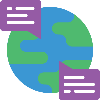 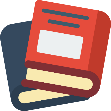 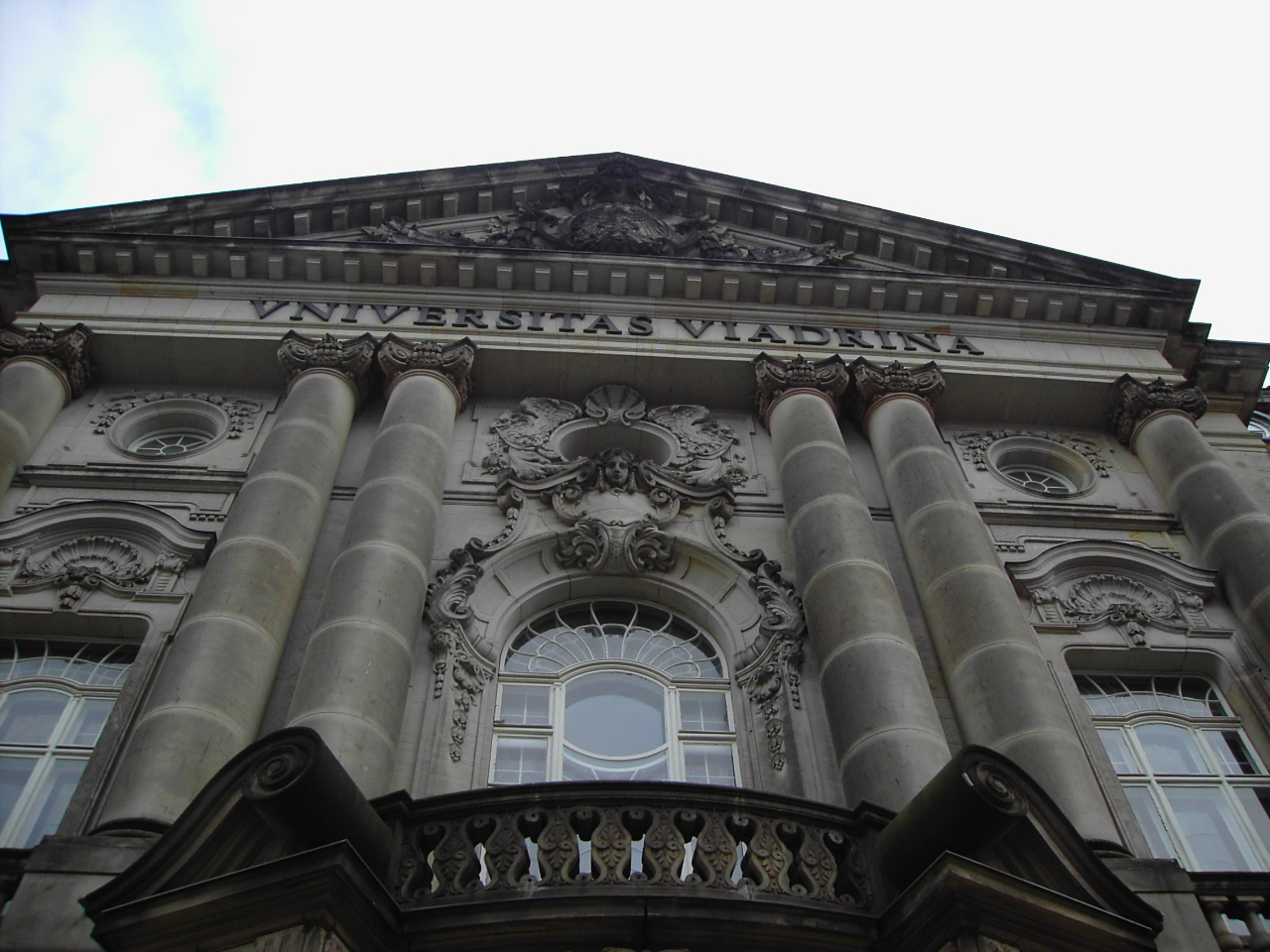 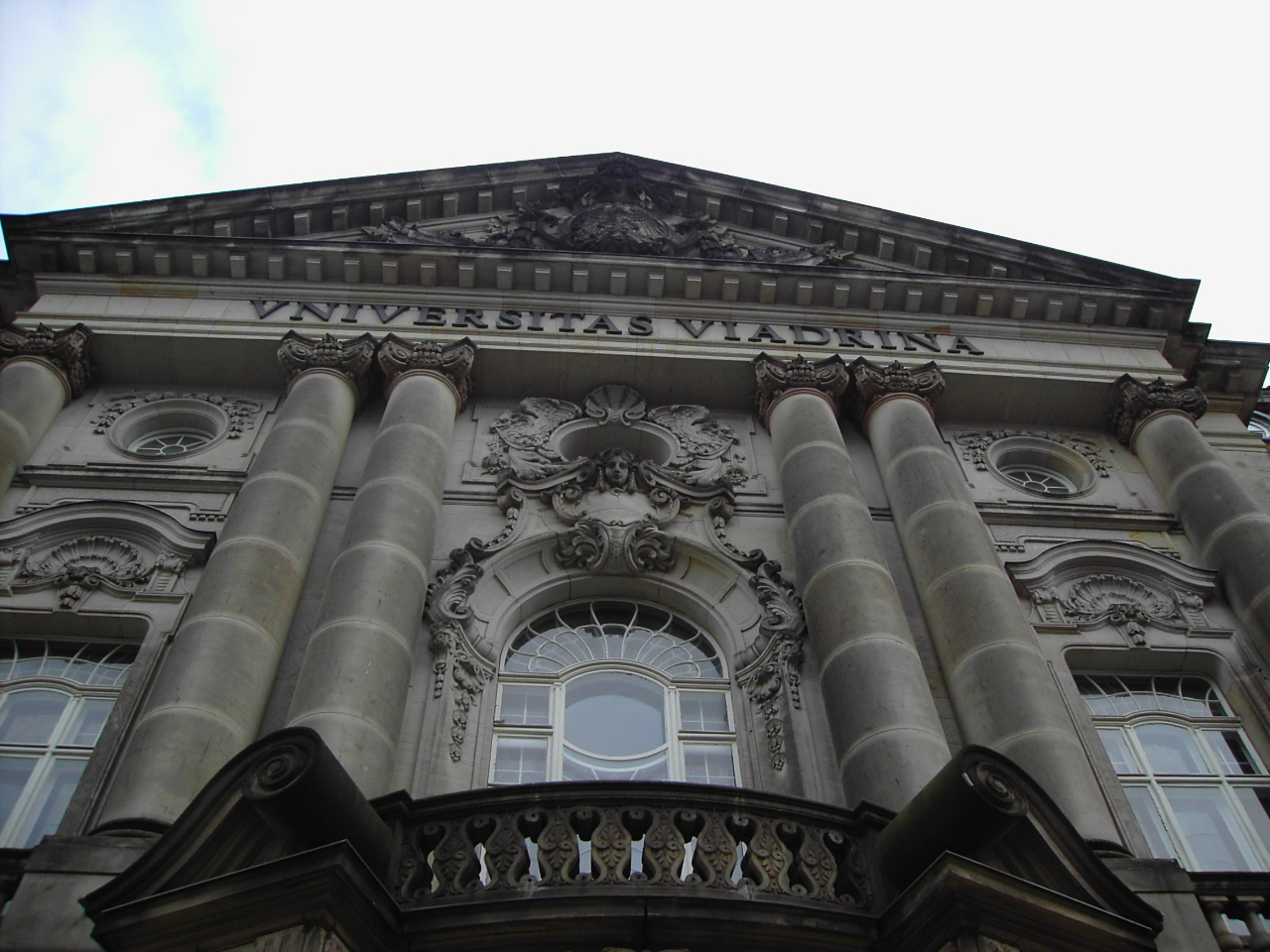 Bachelor Kulturwissenschaft
Schwerpunkte: Kulturgeschichte I Literaturwissenschaften I Sprachwissenschaft I Vergleichende Sozialwissenschaften
Bachelor Cultural and Social Studies (in Englischer Sprache) (im WiSe 21/22 gestartet)
Verbindung von Geistes- und Sozialwissenschaften 
 moderne, interdisziplinäre Studiengänge
 integrierte Fremdsprachenausbildung
Auslandsaufenthalte und berufsbezogene Praktika integriert

Bachelor Recht und Politik I Politik und Recht (interdisziplinär)
Bachelor Polenstudien
Bachelor Kulturwissenschaft
Schwerpunkte: Soziologie I Geschichte I Sprachwissenschaft I Literaturwissenschaft
Verbindung von Geistes- und Sozialwissenschaften 
moderne, interdisziplinäre Studiengänge
 integrierte Fremdsprachenausbildung
Auslandsaufenthalte und berufs-bezogene Praktika integriert
SPRACHENZENTRUM
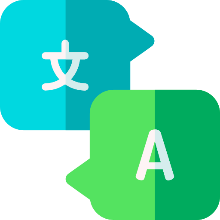 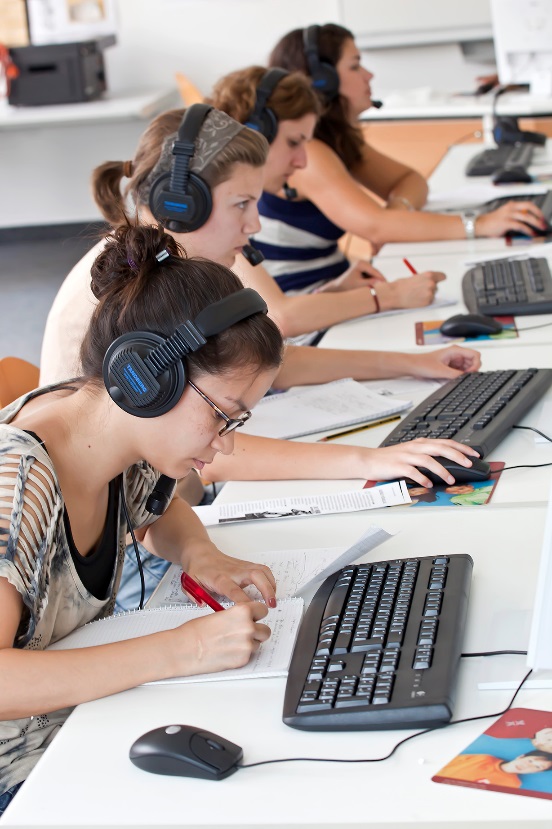 Fremdsprachen
breites Sprachangebot als integrativer Teil der Ausbildung (Kursangebote in 8 Sprachen)
Muttersprachler als Dozierender
gute Infrastruktur im Selbstlernzentrum
viele internationale Studierende zum Sprachaustausch („Sprachtandem“)
Regelmäßige Events und Kursfahrten (auch ins Ausland)
Fremdsprachen
Englisch I Französisch I Italienisch I Polnisch I Russisch I Spanisch I Ukrainisch I Deutsch als Fremdsprache
Auslandsaufenthalte
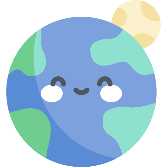 Die Welt für sich entdecken
über 280 Partneruniversitäten weltweit
Ausgezeichnete Vorbereitung und Betreuung des Auslandsaufenthaltes
Integrierter Auslandsaufenthalt (Semester oder Praktikum) bei KuWi und WiWi Studiengängen 
Internationale Doppelabschluss-Programme (Bachelor & Master)
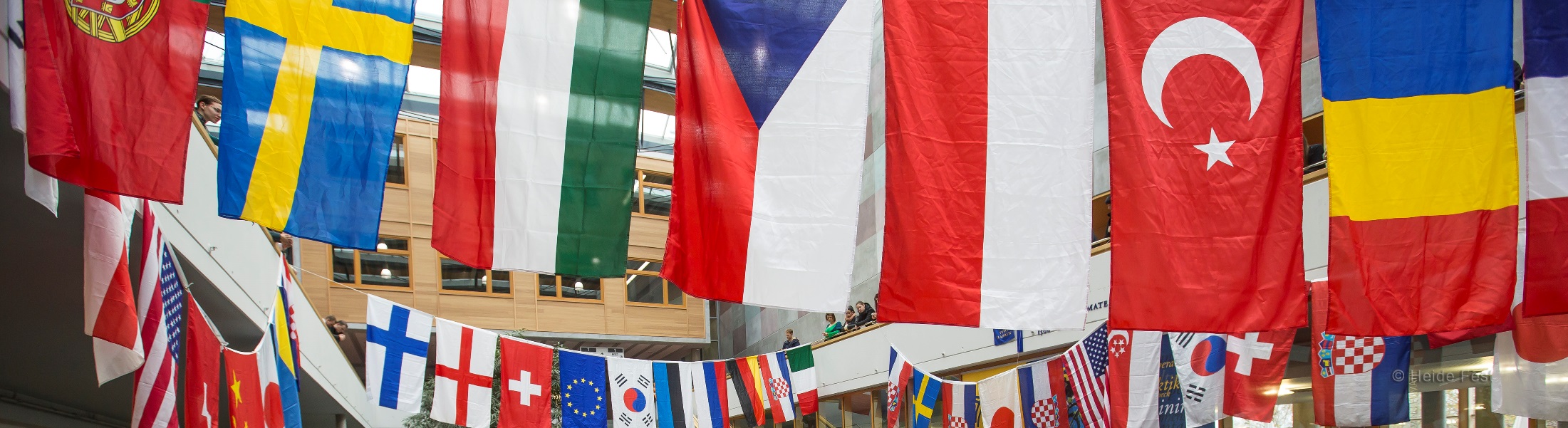 VIADRINA COLLEGE
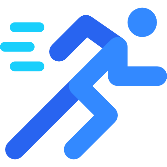 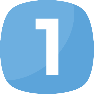 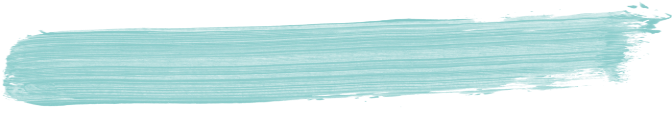 Studium an der Viadrina direkt nach der Schule für Studieninteressierte ohne direkte Hochschulzulassungsberechtigung

Internationale Betriebswirtschaftslehre (IBWL)
Wirtschaft und Recht | Recht und Wirtschaft
Recht und Politik | Politik und Recht
Kulturwissenschaften

ohne 1-/2-jähriges Studium im Heimatland und/oder Teilnahme am deutschen Studienkolleg
kostenloses Propädeutikum
Mögl. Studienstipendium: 3.000 € im ersten Studienjahr
Abitur im Heimatland
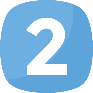 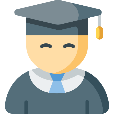 Propädeutikum (3 Monate)
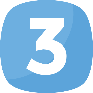 ggf. DSH-Prüfung
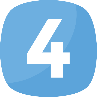 Studium an der Viadrina
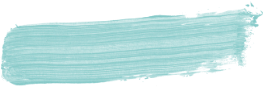 CAREER CENTER
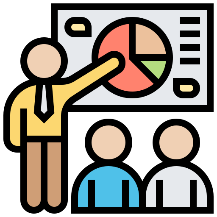 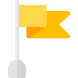 Qualifikation für das Europa von Morgen
Schulungen, Workshops, Vermittlung von Soft Skills für den Einstieg ins Berufsleben
Unterstützung bei der Karriereplanung
Praktikumsvermittlung in Europa und weltweit
jährliche Jobmesse Viadukt
enge Zusammenarbeit mit regionalen und internationalen Firmen
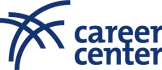 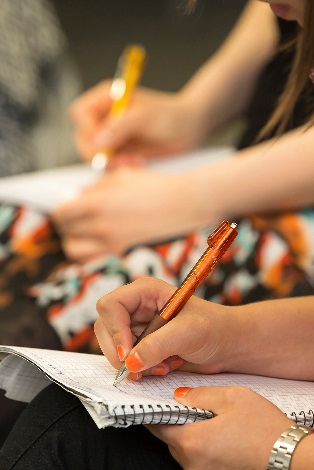 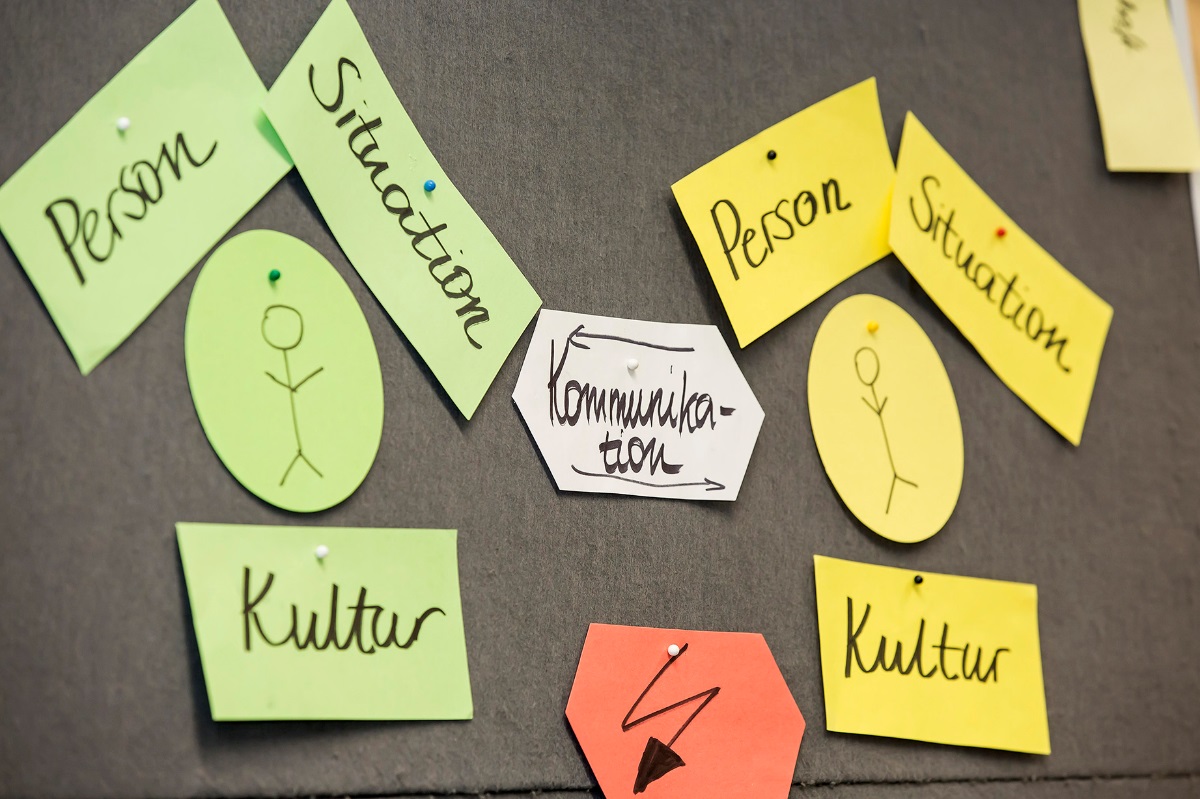 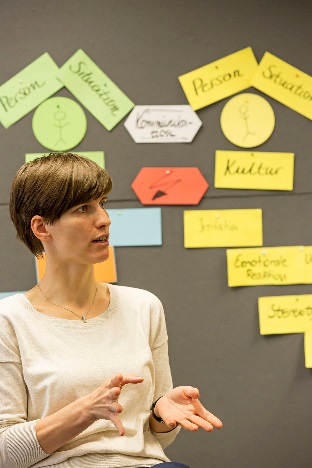 IDEALES BETREUUNGSVERHÄLTNIS
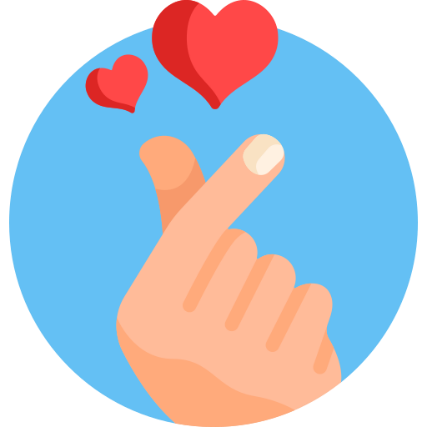 Studium in der Regelstudienzeit
keine übervollen Hörsäle 
Professoren „zum Anfassen“
Patenschaften für ausländische Studierende 
(„Fremde werden Freunde“)
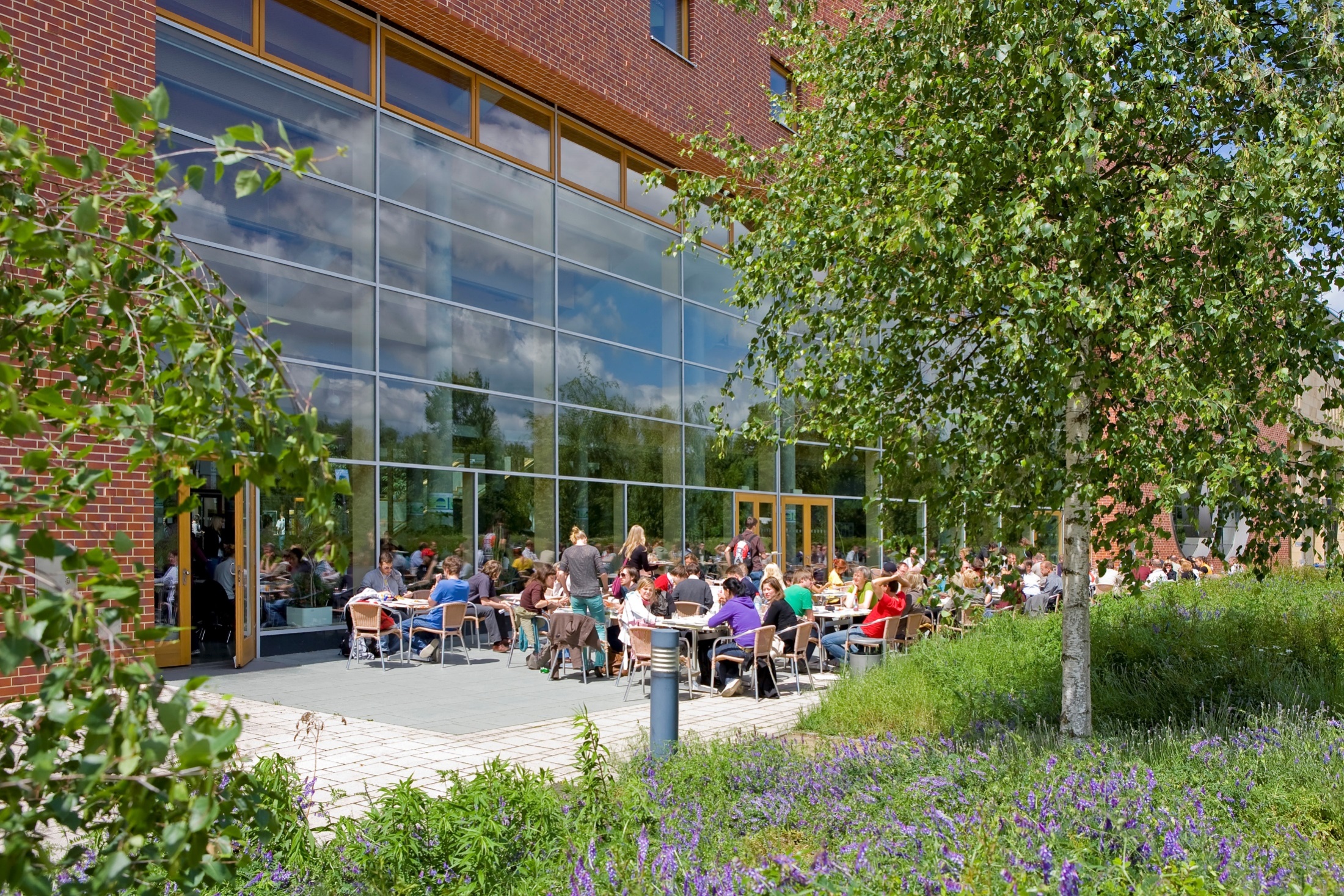 MODERNE & INNOVATIVE UNIVERSITÄT
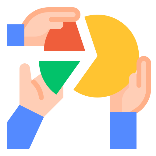 moderne Hörsäle und Seminarräume mit Multimediaausstattung
Universitätsbibliothek mit modernster Ausstattung und 660.000 Medien: Bücher, CD-ROMs, DVDs, Zeitschriften
Multimediales Sprachenzentrum 
Campus im Zentrum von Frankfurt (Oder)
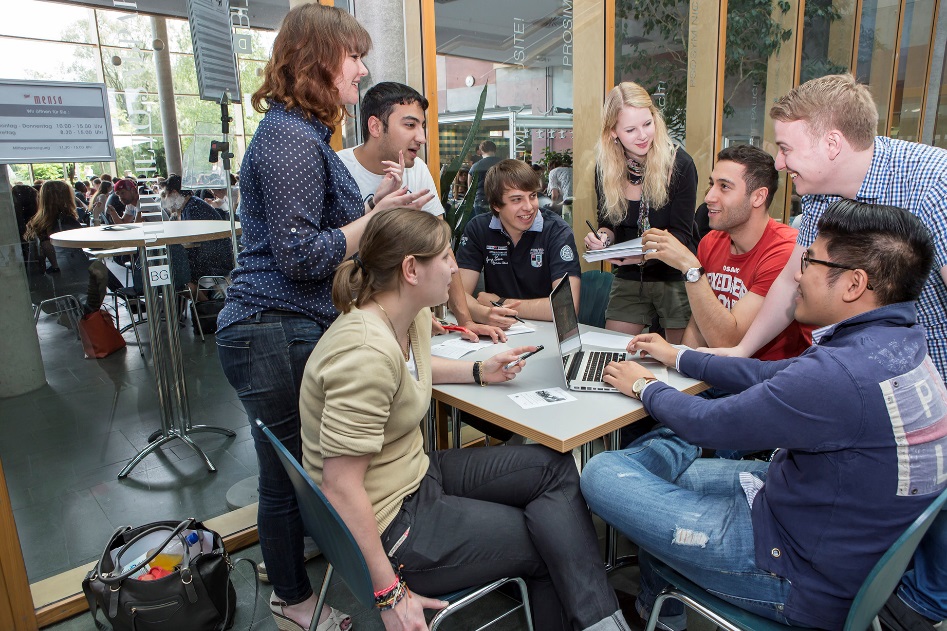 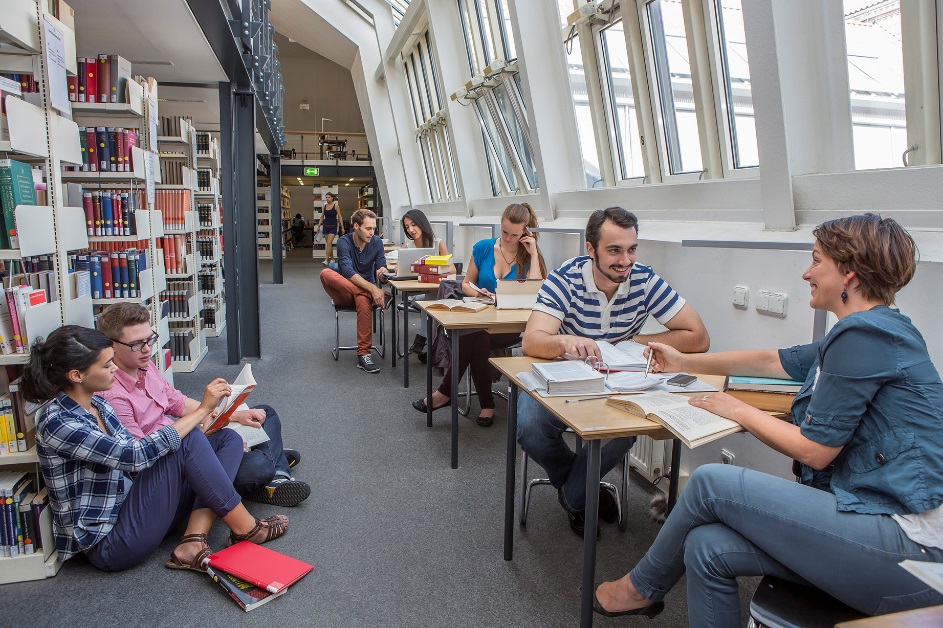 STIPENDIEN
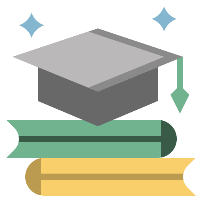 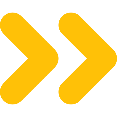 Startstipendien für Studienanfängerinnen und –anfänger aus Polen, Bulgarien und Rumänien & VIT und Studienbrücke
Motivationsstipendien für Studienanfängerinnen und – anfänger aus Armenien, Bulgarien, Polen, Rumänien, Russland, der Slowakei, Tschechien, der Türkei, Usbekistan und der Ukraine
Länderoffene Deutschlandstipendien 
Leistungs- und Sozialstipendien ab dem 3. Semester
Stipendien für polnisch-deutsche und ukrainisch-deutsche Wohngemeinschaften
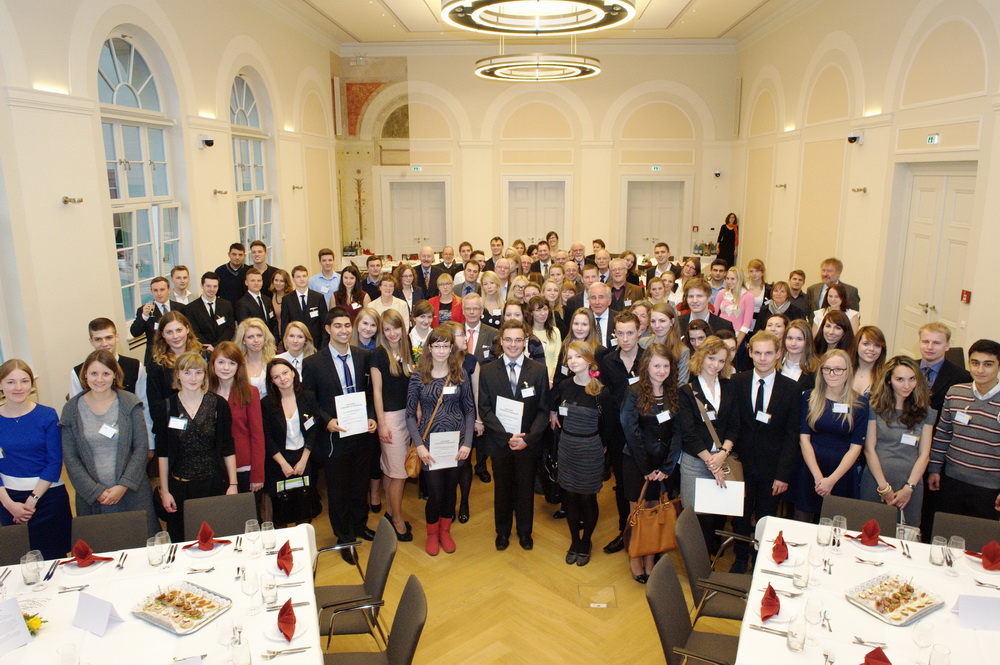 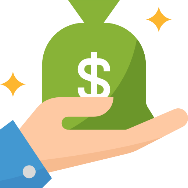 FINANZIERBARES STUDIUM
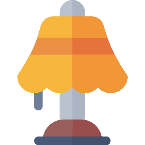 Keine Studiengebühren!

Beitrag pro Semester:	370,50 € (WiSe 23/24)
Bestehend aus:                                                          
Sozialbeitrag			100,00 €
Studierendenschaftsbeitrag	13,50 €
Einschreibgebühr		51,00 €
Semesterticket Berlin/Brb	200,00 €

+ Studierendenausweis	6,00 € (einmalig)

Kosten monatlich:
Studierendenwohnanlagen	190 € - 395 €
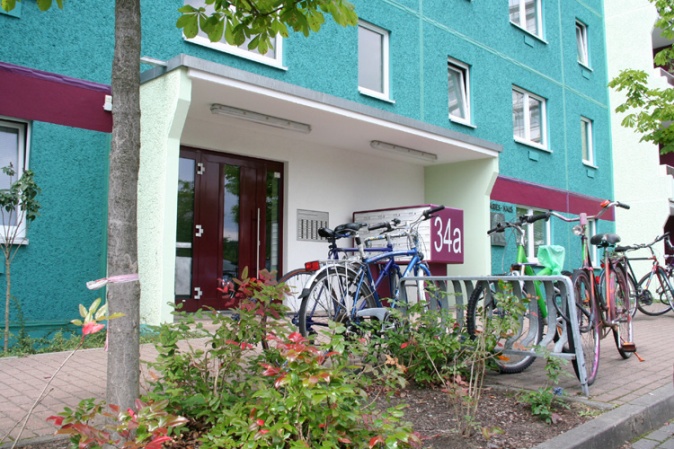 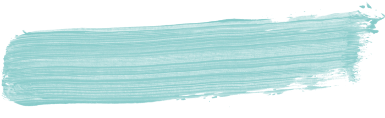 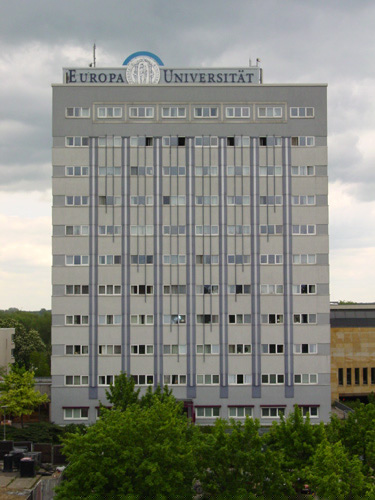 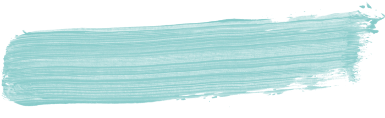 Studium ausprobieren in Brandenburg
Schnupperstudium BTU Cottbus im Juni
Für Schülerinnen und Schüler von PASCH-Schulen aus Bulgarien, Polen, Rumänien, Russland, Tschechien und der Türkei
u. a. Informationsveranstaltungen, Vorlesungen, Experimente 
Mehr Informationen hier
Schnupperstudium Frankfurt (Oder) im Juni & November
Für Schülerinnen und Schüler von PASCH-Schulen aus Armenien, Bulgarien, Polen, Russland, der Ukraine und Usbekistan
u. a. Informationsveranstaltungen, Vorlesungen und Ausflug nach Berlin
Kosten für Reise, Unterbringung im Studentenwohnheim, Frühstück, Mittagessen und die meisten Abendessen inklusive
Mehr Informationen hier
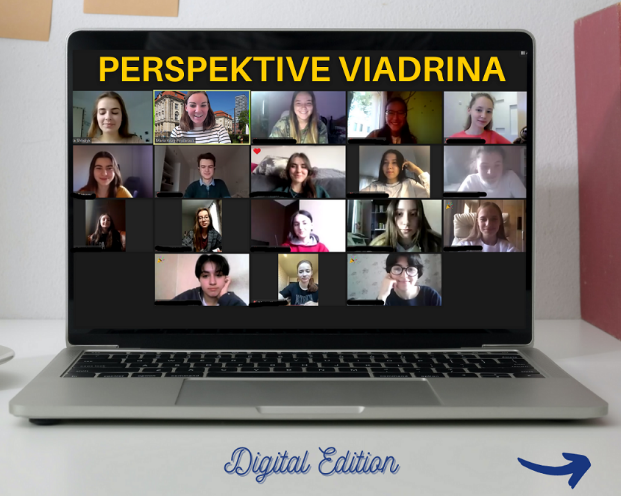 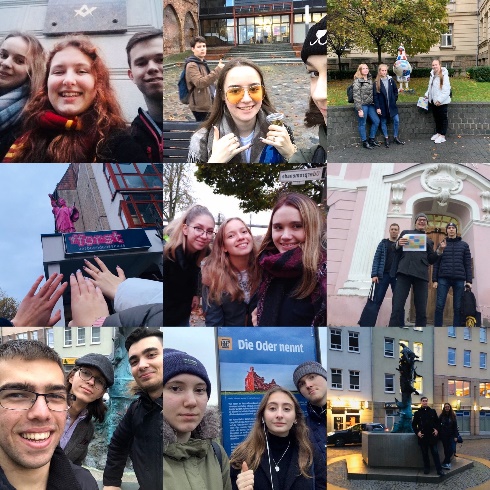 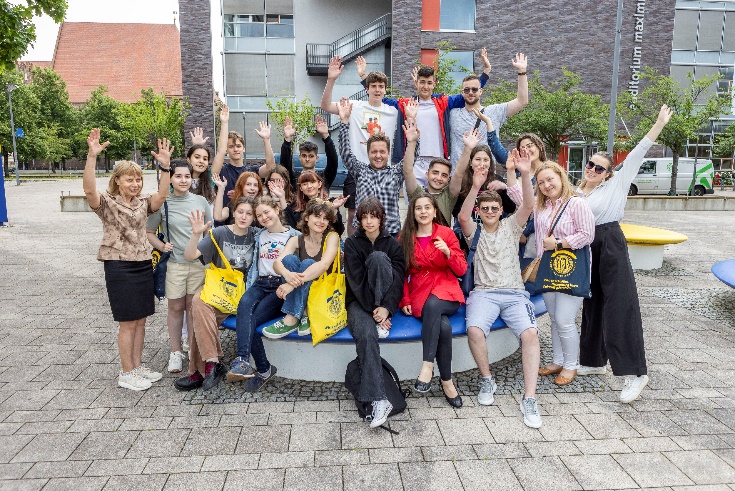 BEWERBUNG
Bewerbungstermine allgemein
 15. Juli für Wintersemester
 15. Januar für Sommersemester


Abweichende Bewerbungsfristen entnehmen Sie bitte der Webseite
KONTAKTADRESSEN
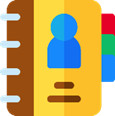 Studienberatung
Für internationale Bewerber: international@europa-uni.de 
Für AbsolventInnen von PASCH-Schulen: bids@europa-uni.de 
Für polnische Bewerber: ochniowska@europa-uni.de 
				






oder besuche uns auf unserer Website: www.europa-uni.de
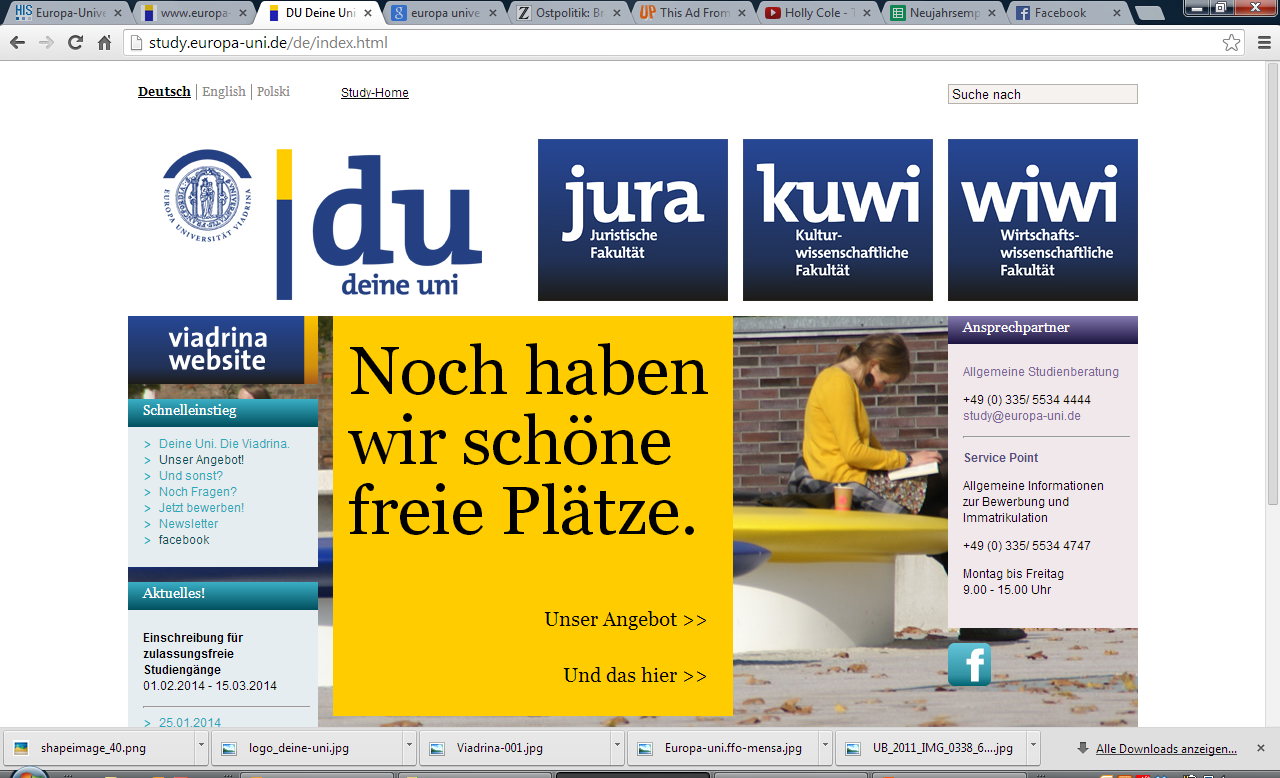 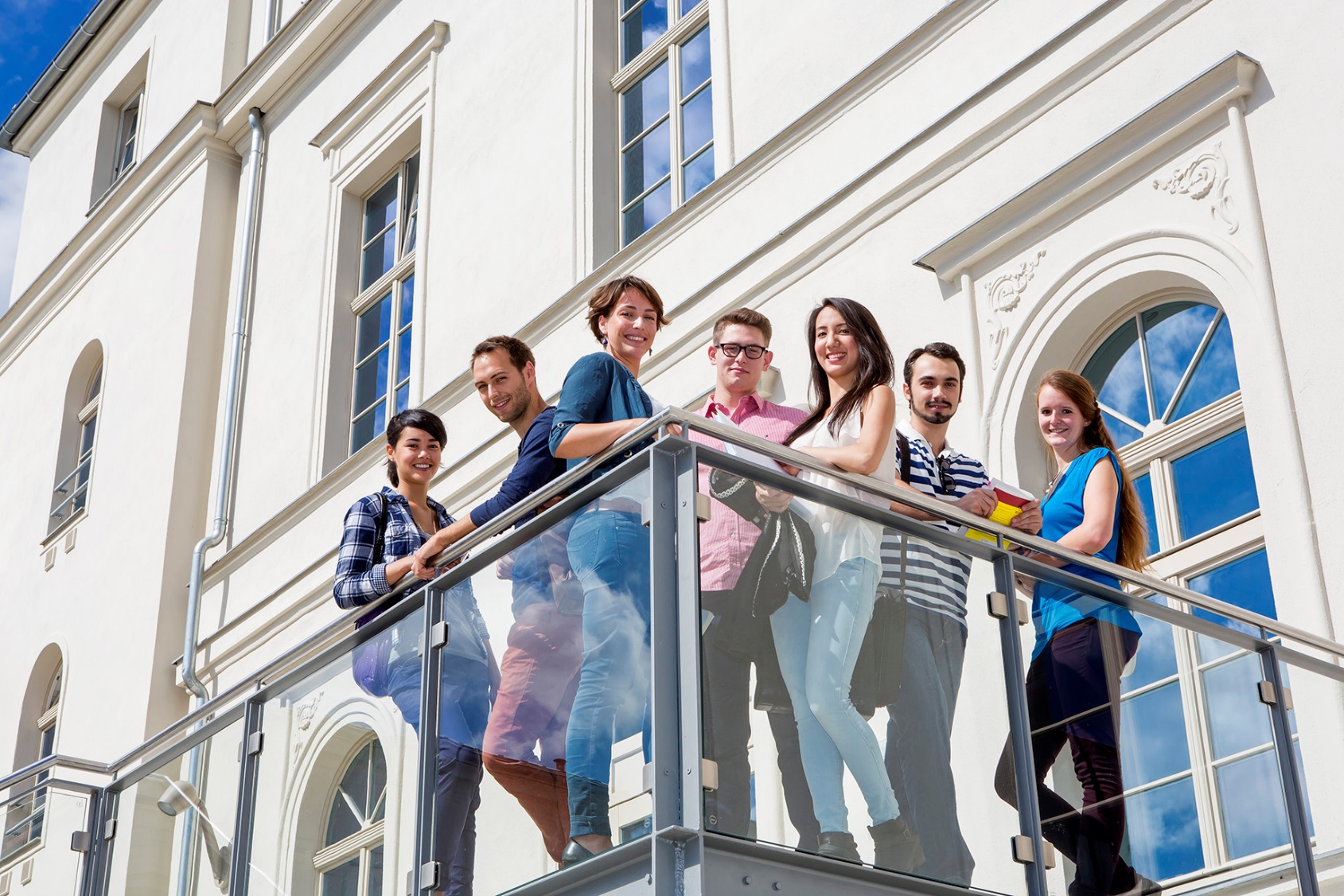 Vielen Dank für die

 Aufmerksamkeit…
     …und hoffentlich bis bald an der Europa-Universität Viadrina
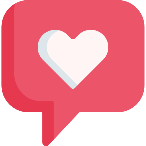